UA-Readiness Evaluation of Social Media Applications
Tests conducted by Oxford Information Labs 2021
Methodology
Registration
Register email address with chosen social media platform.
Does the application send an email to the user’s email address to verify the user?

Authentication
Can the user log in to social media platform?
Can the user change the email address attached to the profile?
Methodology: Posting Content
Post a message which includes email address.
Post a message which includes website address.
Note whether it is recognized as a hyperlink.

Send a website address to another user via private message.
Note whether it is recognized as a hyperlink.

Enter website address in profile account (if applicable).
Open website address from post or private message.
Can website be viewed in built-in browser (if applicable, mobile only)?
Key Findings: Registration and Authentication
No social media platform was able to register an internationalized email address.
Unsurprising due to lack of support and/or adoption of internationalized emails in the email transport systems and clients.

Many social media platforms dodge this issue by using mobile number authentication.
Key Findings: Posting Content
Strong support for display and navigation of internationalized email addresses and domains across most social media platforms.
No observed variance in support for both right-to-left (RTL) scripts and special character examples.
Some networks adopt policy of inactive links. 
Apps for mobile devices provided strongest support of posting internationalized content.
Strong support for internationalized content within regional networks (e.g., Vkontakte, WeChat, Sina Weibo, Line) - especially regional specific scripts.
Summary of Results
No social media application passed the test of registering an internationalized email address. This is shown in the first chart as ‘Test Part 1’ as being RED. 

The second part of the tests were around the posting and messaging of IDNs and testing whether the URLs behaved how the end user would expect - whether they came up as a hyperlink and connected to the correct URL. This received varying success and is displayed in the second chart in different shades of GREEN, with lighter green representing the highest success.
Telegram scored highest with LinkedIn, Facebook, and Twitter coming in second and third.
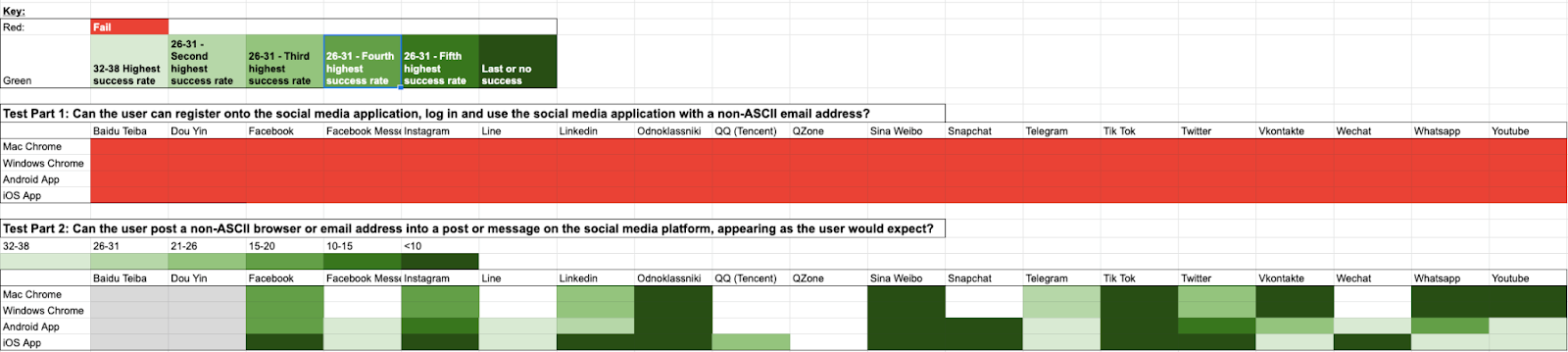 Regional Comparison Study
After contacting experts in each region around the locale testing environment to implement, we found that locale and regional settings did not make any difference to the final result.
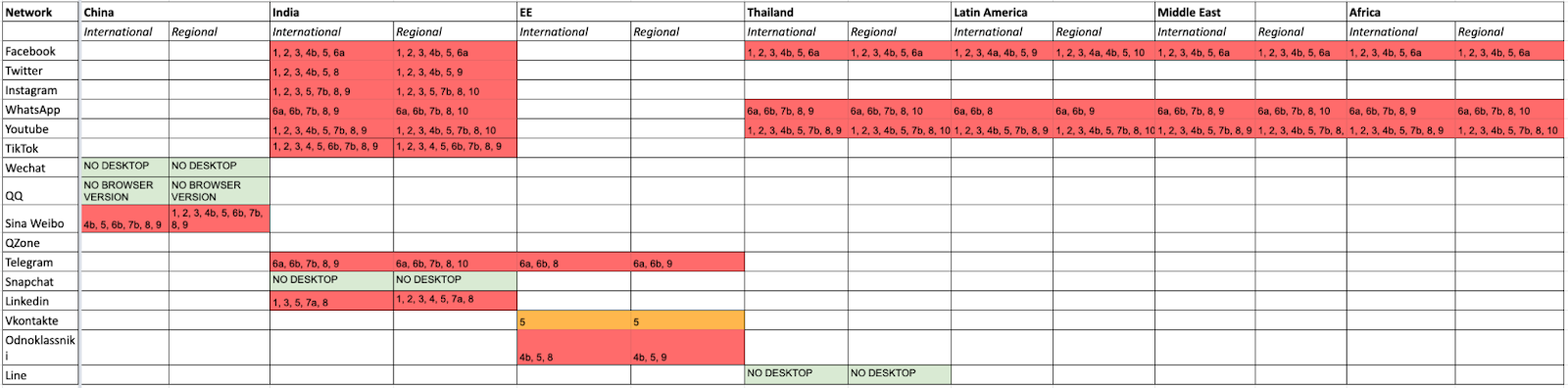 Caveats
Line, Odnoklassniki, VKontakte, Telegram, Snapchat, WeChat, Sina Weibo, and WhatsApp required phone numbers as the unique identifier. This means that only 6 out of the 15 chosen social media networks tested allowed an option for an internationalized email to register and log in to the platform.

YouTube only supports Gmail which means it could not be tested for authentication.

Certain social media platforms could only be accessed in certain regions, such as ones that could only be accessed in mainland China, which made testing conditions more complex for Dou Yin, Qzone, and Baidu Teiba.
Conclusions
The analysis shows very poor support when using internationalized email addresses. 
There is currently very poor support for the sending and routing of internationalized email addresses by popular mail clients and relaying servers. 
Blocking of internationalized email addresses at the point of registration or opting to use a telephone number based authentication system sidesteps this issue. 
However, there is growing support being provided by the large cloud-based webmail providers, in particular. One would hope that as this support grows, social media vendors will eventually be able to relax their policies without a concern for escalating support issues and cost.